UASU Health & Dental Plan
Presentation by Studentcare
Presented by Colten Yamagishi
Agenda
Who Are We?
What We Do
Mental Health
Plan Usage
Fee Setting
Who are we?
Plan basics
Plan benefits
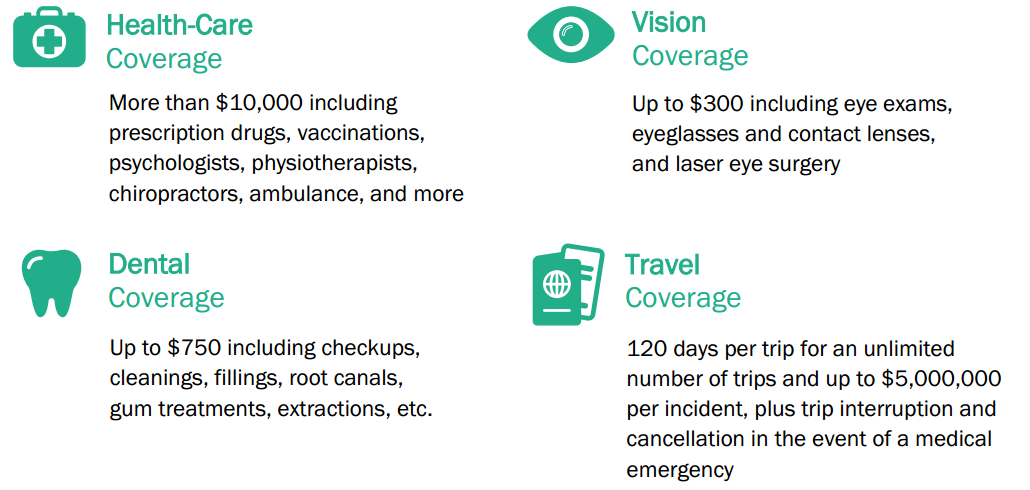 Our Role
Member Services
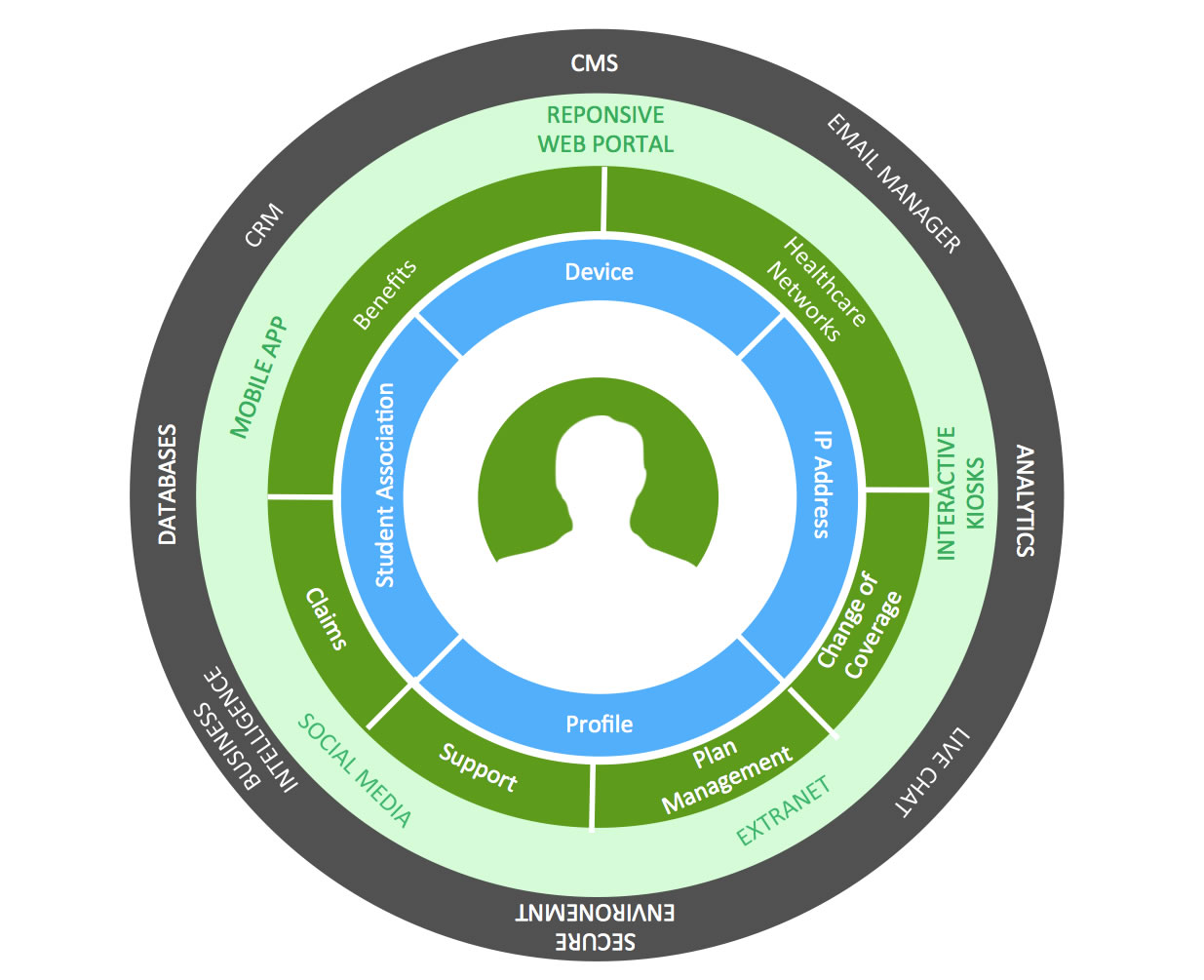 Communications
E-mail communications to all enrolled students
 Sponsor on-campus events including WoW and the Alberta Student Leadership Summit
 Advertisements in the Handbook & The Gateway

Online integration with UofA, UASU, Studentcare.ca

On-Campus Office
Networks
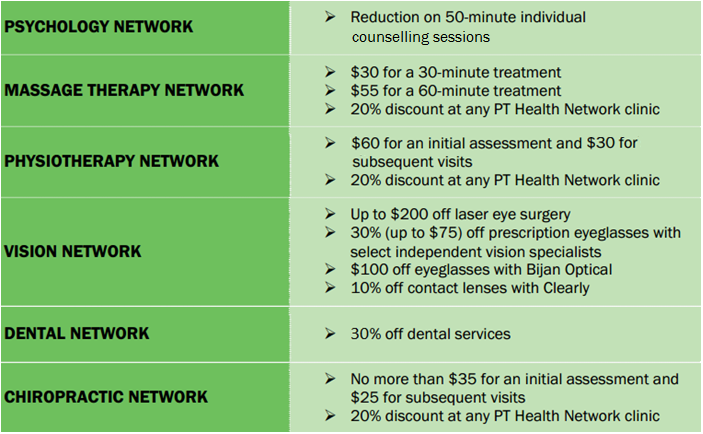 STUDENTCARE MENTAL HEALTH SURVEY results
[Speaker Notes: In partnership with 25 student associations across the country, Studentcare has conducted a survey in order to obtain information and feedback on students’ attitudes towards mental health and their knowledge of the resources available to them on campus and online.

The report has been prepared by Studentcare’s research staff and is based on survey data collected by email from March 22 – April 22, 2016. The survey provided students with an opportunity to comment on a number of key issues, including attitudes towards mental health and illness, resources available online and on campus, social distance, and personal experience with mental illness.]
UASU vs. National Average
Mental Health was considered “very important” to 77.7% of respondents (national 77%) 
 54.7% of students surveyed have personally experienced a mental illness. 43.8% have been treated negatively because of it (national 44.5%).  
 87.7% of students are aware of the existence of mental health services on campus (national 79%). 28.8% have used them (national 40.7%)
[Speaker Notes: The objective was to obtain at least 300 responses. Overall, 455 surveys were completed. 
- 97.2% of respondents either agree or strongly agree that our society needs to reduce prejudice and discrimination against people experiencing a mental illness.- 82.0% of respondents said they were not aware of other mental health initiatives or events taking place on campus (apart from the campus’s mental health services such as counselling and peer support groups).]
Plan Usage
Health Claims Breakdown
[Speaker Notes: We negotiate on your behalf]
Dental Claims Breakdown
[Speaker Notes: We negotiate on your behalf]
Per Capita Health Claims
12%
 Increase
Psychology Benefit Increases
Provider Change to Desjardins
[Speaker Notes: We negotiate on your behalf]
Per Capita Dental Claims
15%
 Increase
Dental Benefit Decreases
On Campus Dental Clinic Opens
Provider Change to Desjardins
Highlights
Fee Setting
Fee Setting: Factors
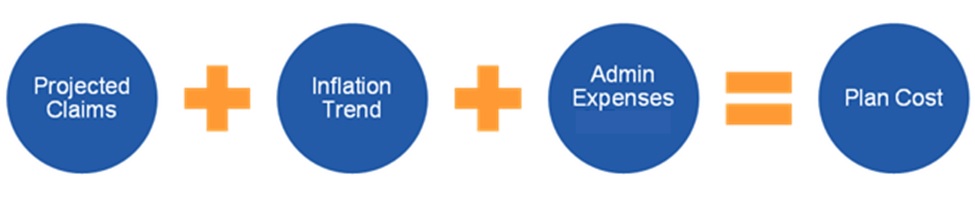 Plan Fee is set by UASU Council = Steady
 Plan Premiums are driven by Claims = Fluctuate
 UASU Reserve Fund in place to balance fluctuations
Fee Setting: Options
Fee Setting
HDPC Recommendation
[Speaker Notes: How do we find 14%?
10% Fee Increase + 1.5% from Reserve Fund + 2.5% from Benefit Reduction = 14%

Rebalance just makes the fees more closely resemble the premiums]
Questions?
Questions?
Questions / Discussion